Technology Integration Interview with Ms. McKinney
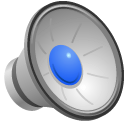 Marianne Faison
West Georgia
     Summer 2011-MEDT 8461
Meet Ms. McKinney
She is in her third year of teaching. Ms. McKinney graduated with a Bachelors degree in Elementary Education in December of 2007 and obtained her Masters degree in 2009. She is currently enrolled at Columbus State University for their Specialist program. Ms. McKinney uses technology in every area possible in her teaching. She believes there can never be enough in order to enhance a lesson being taught.
Our Interview…
Click above to hear the actual interview on how Ms. McKinney feels on the topic of technology in the classroom!
Some of Ms. McKinney’s Technology Projects for the 2010-11 school year:
Class wiki page –make sure to listen to the podcasts!
Webquest (Ms McKinney’s Puppy Problem)
Class Website 
Class Blog
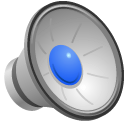 Mrs. Faison’s Thoughts from the Interview…
Technology makes learning engaging!
      Ms. McKinney and I both share the belief that technology brings the lesson alive! It makes the lesson more engaging and interactive. Which is what you want, as an educator, for every lesson that you teach. Your main goal is to teach a lesson that the students will store into their long-term memory. We both agree that using technology in your teaching helps make that happen!
       I, also, understand where Ms. McKinney says she struggles with technology and being at a Title 1 school. Most often, the students do not know how to take care of the equipment and it gets messed up. This is a situation that teachers from a Title 1 school                   have to realize and make the time to establish ground                rules before any technology is used. More time needs to                 be given to the preparation of the students in this                 situation. Ms. McKinney and I both agree that the                                  students in a Title 1 school desperately need this                                                                          		practice with technology so it is well 
			      worth all the extra preparation!
This PowerPoint will be shared on my blog, ”Day in the Life of a Teacher.” This way other educators can see the great examples of technology that Ms. McKinney has shown us through this interview!

Mrs. Faison’s blog: Day in the Life of a Teacher